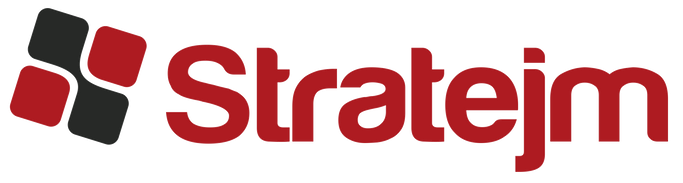 Ignite your Cybersecurity Transformation
Embracing Security-as-a-Service
“Stratejm is a next-generation managed security services provider, driving superior cybersecurity outcomes through our innovative "Security-as-a-Service" model. Leveraging the potential of the cybersecurity mesh architecture, we achieve unprecedented integration of diverse security tools. This approach, fosters exceptional defensive capabilities, enabling enterprises to effectively confront ever-evolving cyber threats and affirm their security posture in the digital landscape.”

John B. Menezes, President & CEO
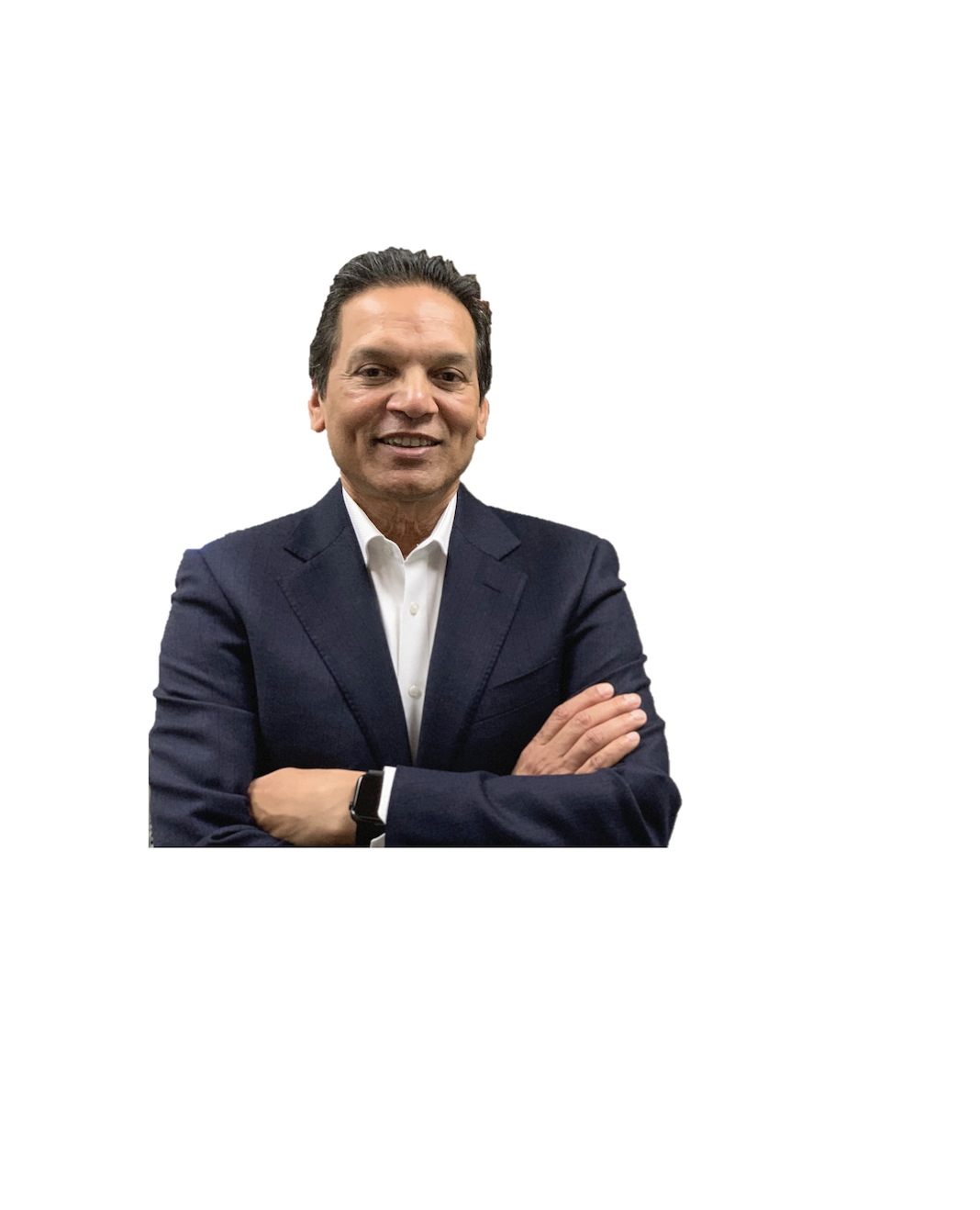 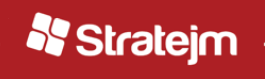 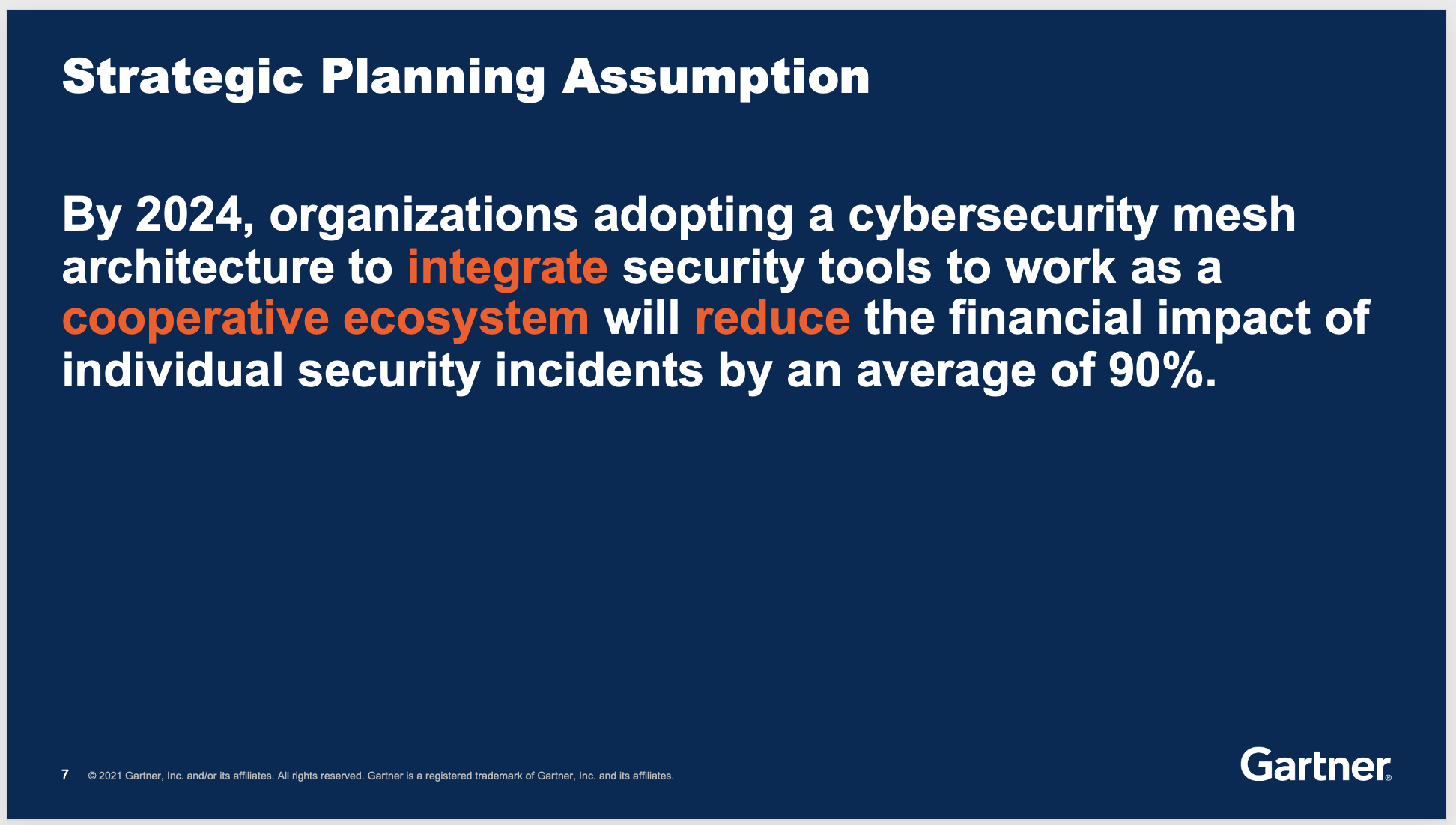 Cybersecurity Mesh Architecture
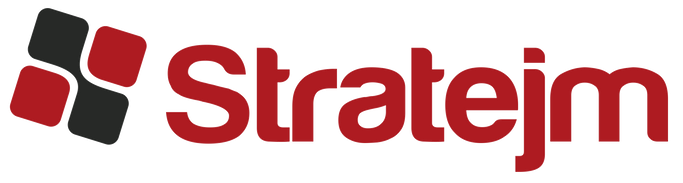 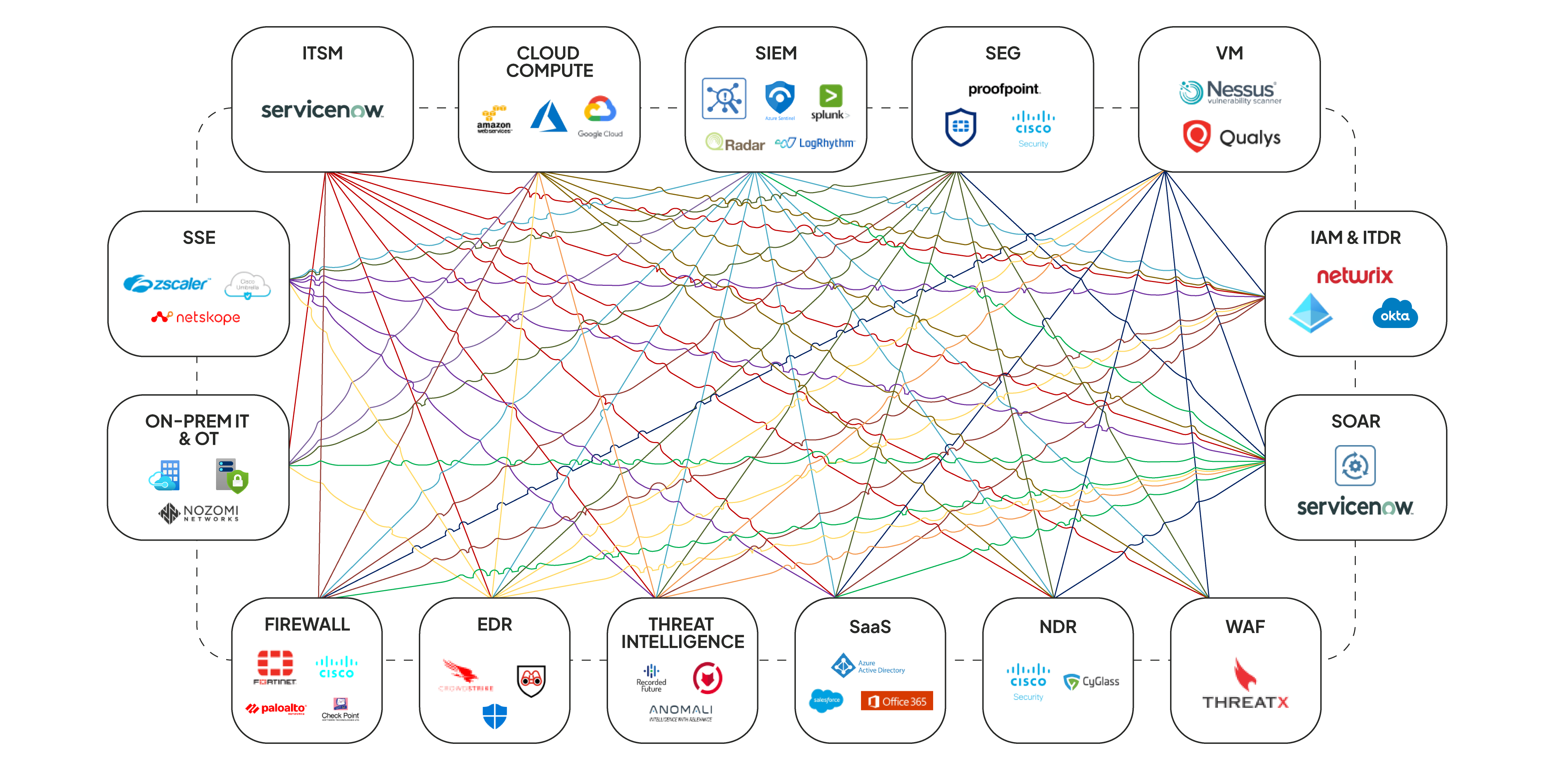 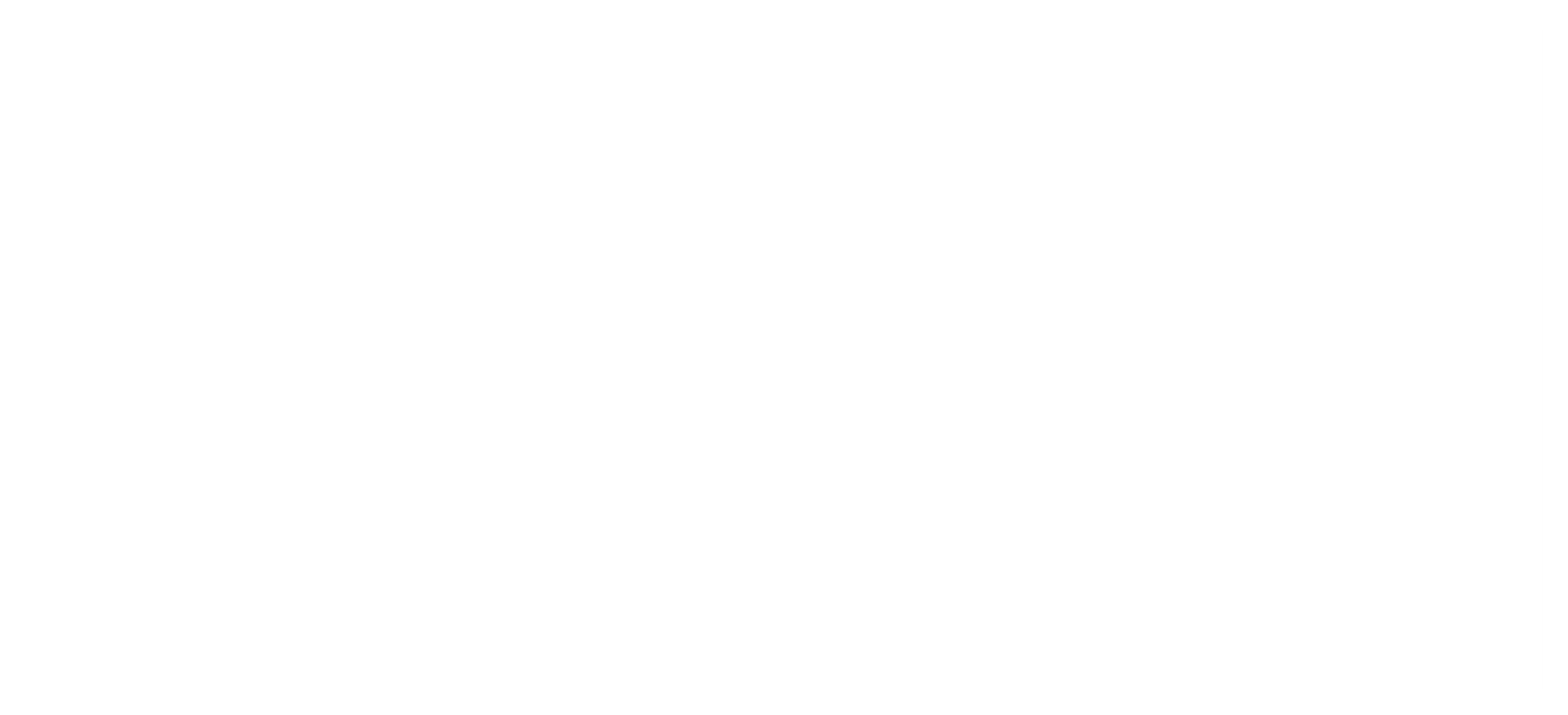 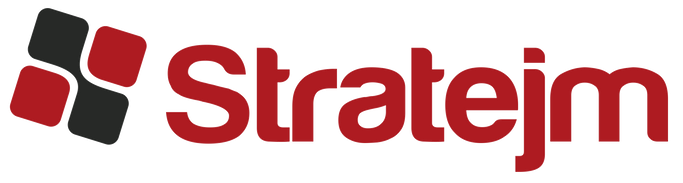 Key Outcome: Enhanced Managed Detection and Response
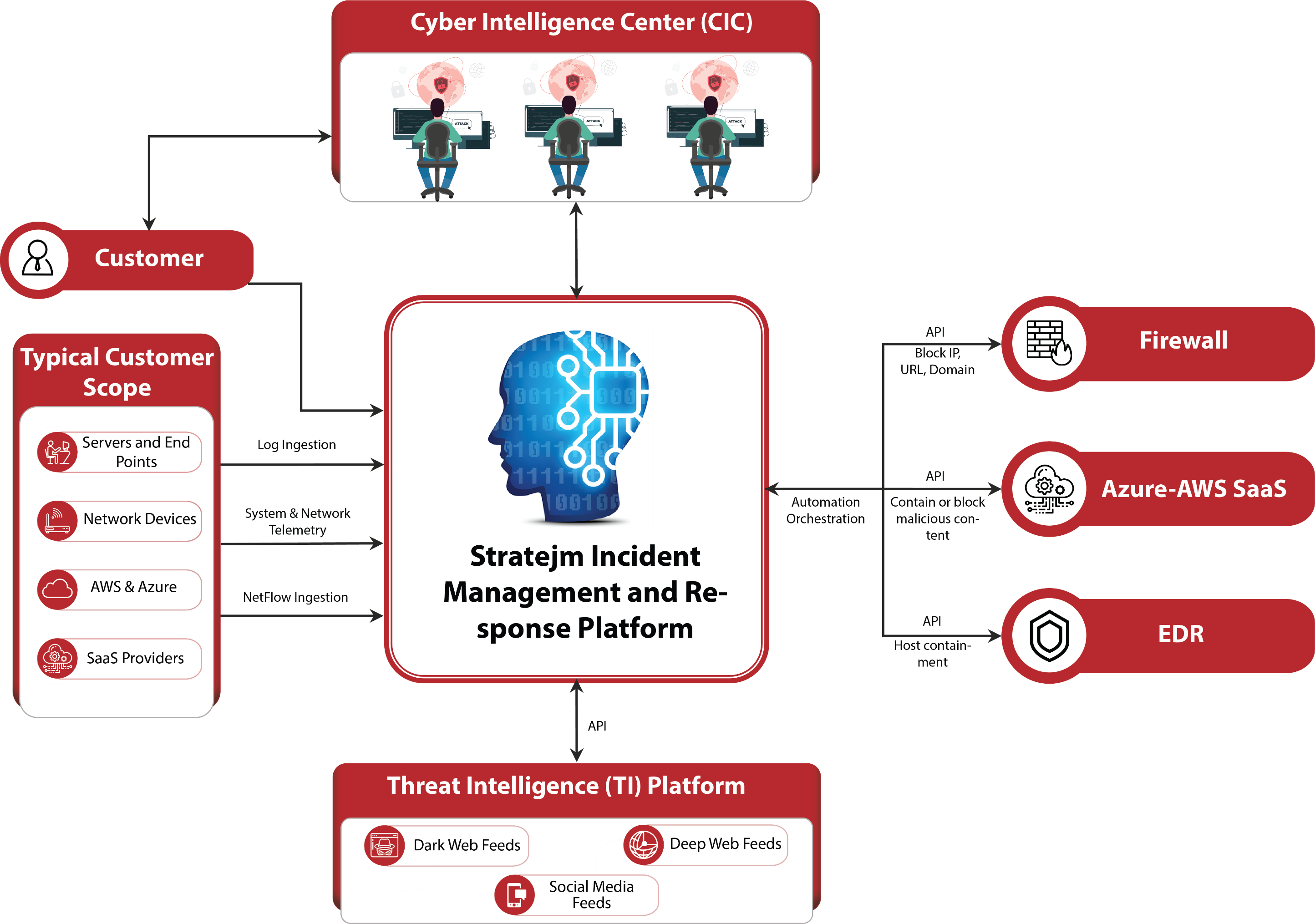 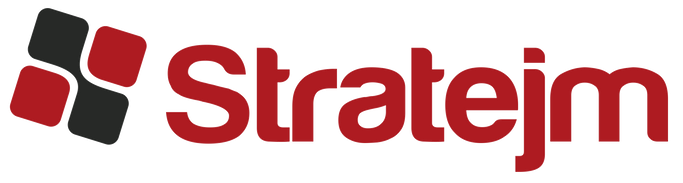 Our Innovative Approach
Visibility helps prevent loss no matter where threats originate
Eliminate the Threat
The investigations result in threats being eliminated and risk being reduced.
Investigating, Threat Hunting
Leverage Machine Learning, AI, ChatGPT and Data Analytics to detect threats.
Enrich the Data Warehouse
With real time Threat Intelligence Feeds, Geo Location, Vulnerability Data, Performance and Network Events.
Collect All the Logs
Applications, Servers, SaaS, Cloud,  Network and Security Devices to create a Security Data Warehouse and  CMDB.
1
5
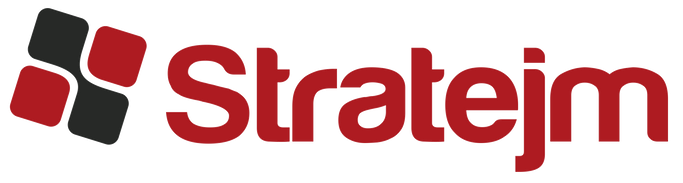 Use Case 1: Playbook for Successful VPN Login and Lateral Movement
5
DETECTION
4
3
2
Stratejm  Analysts Threat Hunt.
Update ServiceNow Incident Record.
Trigger Playbook. When the Alert is triggered in the SIEM platform.
Secure User  Revoke all user access, Force reauthentication 
Secure Network Block IP Firewall Secure Endpoint Contain Host via EDR
Integration with Threat Intelligence Sources.  Determine Severity and Confidence in the Threat. Update Incident Record.
Remove malicious files and reverse any system changes made by the malware.
Close Incident In ServiceNow.
ANALYSIS
ERADICATION
CONTAINMENT
INVESTIGATION
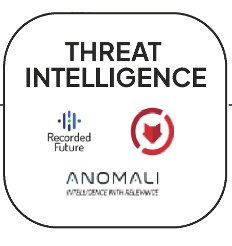 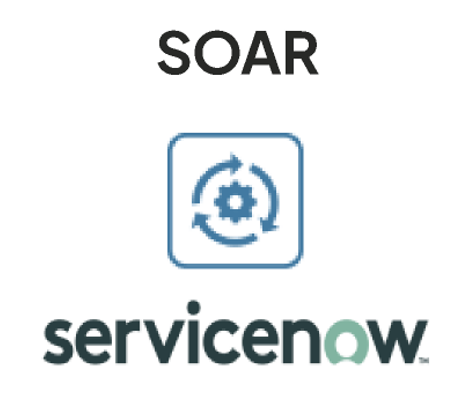 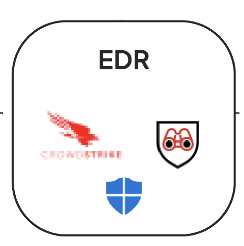 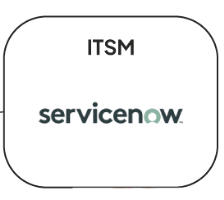 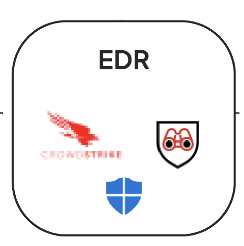 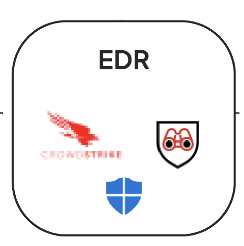 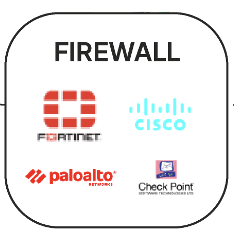 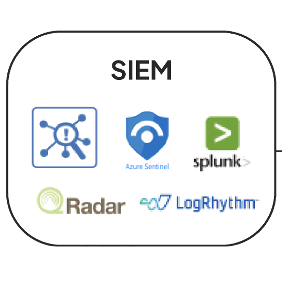 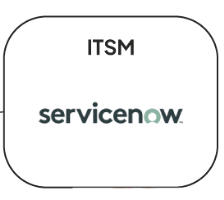 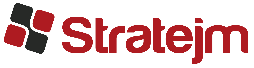 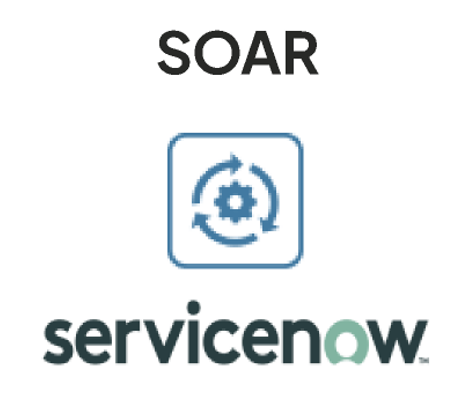 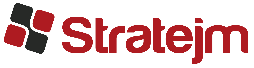 Automation < 5 Mins
Manual <= 1 Day
1
5
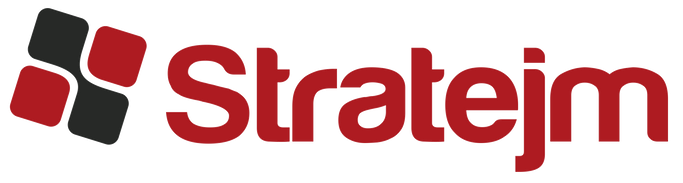 Use Case 2: Playbook for Malware Detection on EDR Platform
5
DETECTION
4
3
2
Trigger Playbook. When the Alert is triggered in the EDR platforms.
Stratejm  Analysts Threat Hunt.
Update ServiceNow Incident Record.
Secure User  Block Malicious Domain
Secure Network Block Domain and IP on Firewall & SWG
Secure Endpoint Contain Host via EDR
Integration with Threat Intelligence Sources.  Determine Severity and Confidence in the Threat. Update Incident Record.
Remove malicious files and reverse any system changes made by the malware.
Close Incident In ServiceNow.
ANALYSIS
ERADICATION
CONTAINMENT
INVESTIGATION
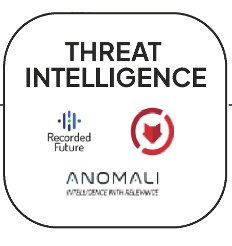 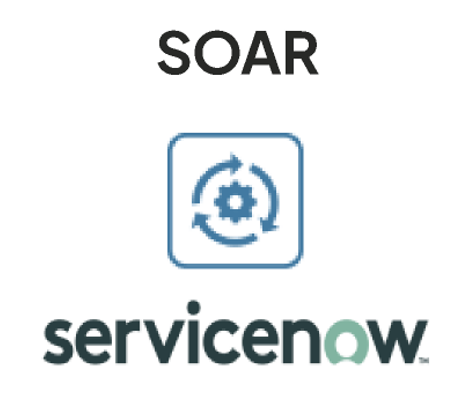 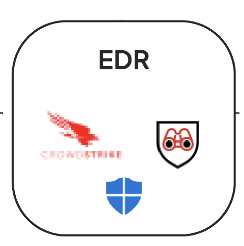 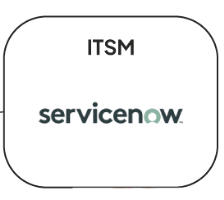 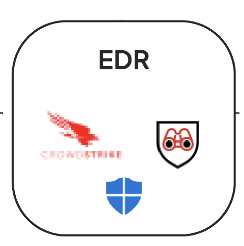 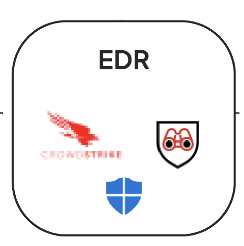 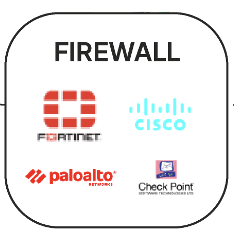 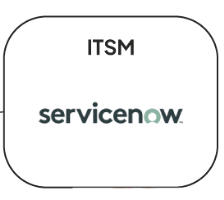 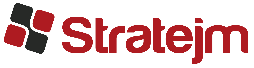 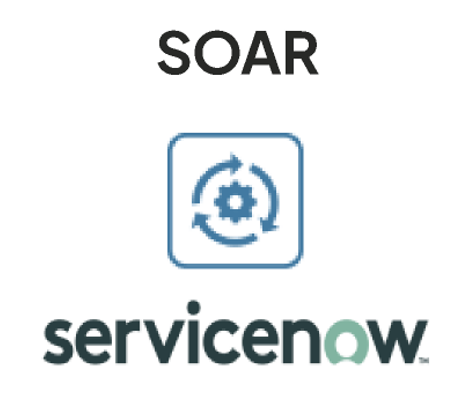 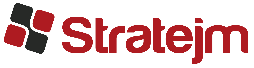 Automation < 5 Mins
Manual <= 1 Day
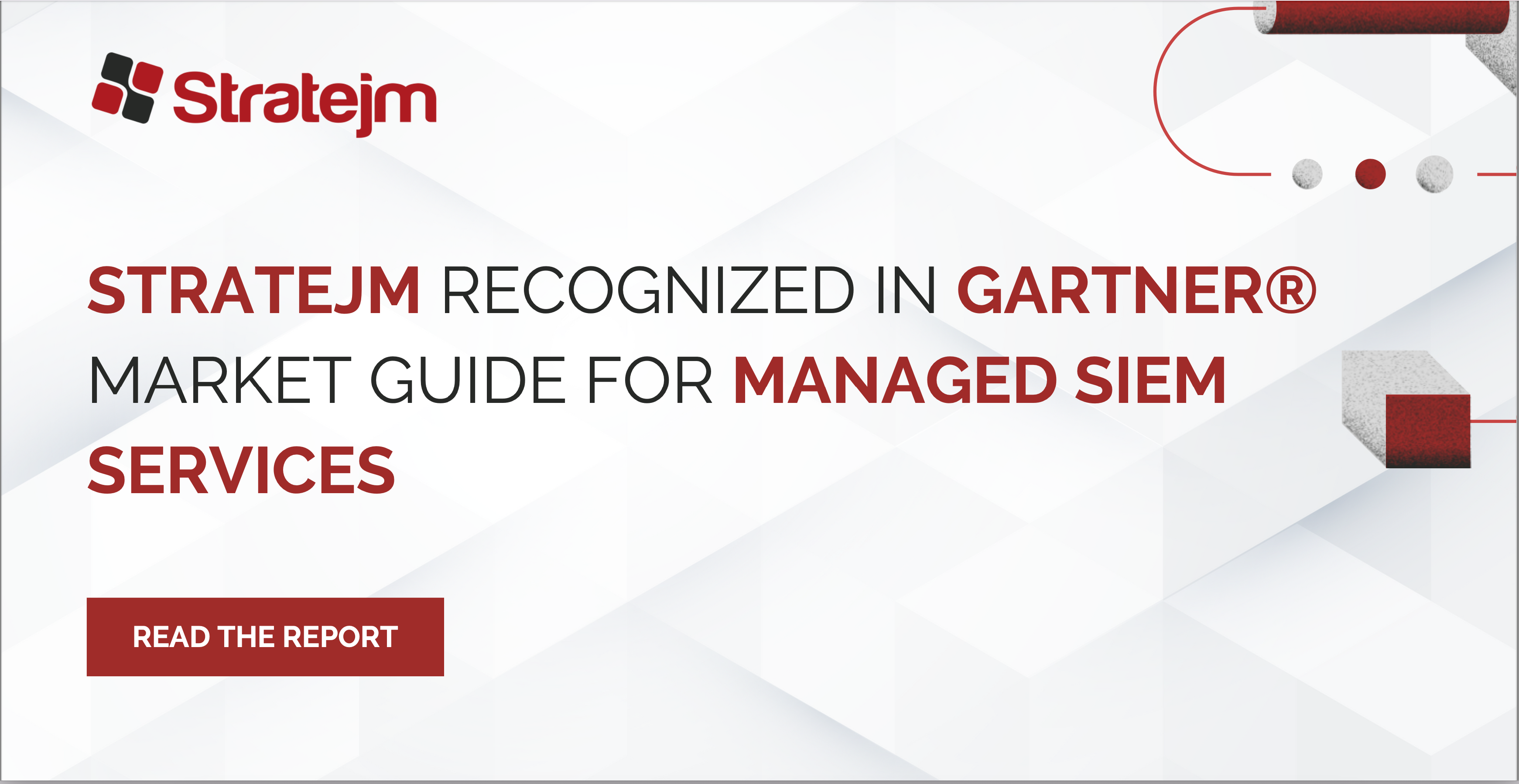